1
What is DAP in Early ChildhoodCurriculum?
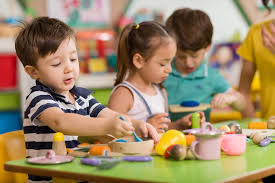 Module 3 - Lecture Notes
EEC 4268
Dr. Michael Luna
2
History: Johnson’s War on Poverty and Head Start
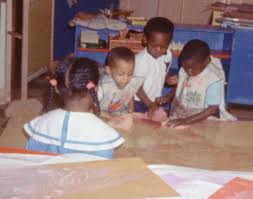 The Perry Street Preschool: 
The Perry Preschool Project, carried out from 1962 to 1967, provided high-quality preschool education to three- and four-year-old African-American children living in poverty and assessed to be at high risk of school failure. 
About 75 percent of the children participated for two school years (at ages 3 and 4); the remainder participated for one year (at age 4). 
The preschool was provided each weekday morning in 2.5-hour sessions taught by certified public school teachers with at least a bachelor’s degree. 
The average child-teacher ratio was 6:1. 
The curriculum emphasized active learning, in which the children engaged in activities that 
(i) involved decision making and problem solving, and 
(ii) were planned, carried out, and reviewed by the children themselves, with support from adults. 
The teachers also provided a weekly 1.5-hour home visit to each mother and child, designed to involve the mother in the educational process and help implement the preschool curriculum at home. 
The program’s cost was approximately $13,780 per child per school year (in 2017 dollars).
3
Perry Street Preschool: Longitudinal Study
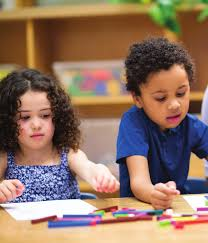 The longitudinal study found that at age 40, the participants who experienced the preschool program
Had fewer teenage pregnancies
Were more likely to have graduated from high school
Were more likely to hold a job and have higher earnings
Committed fewer crimes
Owned their own home and car
As the longest-running longitudinal study in early education, the Perry Study continues to prove that investing in high-quality early education yields positive results for children and families.
See: https://highscope.org/perry-preschool-project/ & https://heckmanequation.org/resource/the-heckman-curve/
4
Types of PreKindergarten: Universal Pre-K (UPK) & Voluntary Pre-K (VPK)
5
Modern Movement for Universal PreSchool (UPK):
UPK means the sole eligibility criterion is age,  (such as FL VPK - Voluntary Preschool)
“Targeted” preschool programs eligibility is limited by child or family characteristics, most commonly income.  (Such as Head Start)
Florida choices: “Florida, Head Start offers such a superior service that many families choose that over the state’s pre-K program.” (Barnett, 2020) 
What does this mean for Curriculum?
Open-ended vs. Closed (Prescriptive) Curriculum
Skills vs. Critical Thinking
Skills vs. Social Emotional Development 
Academic Content: College and Career Ready 4-year-olds?
Five Domains of Developmentally Appropriate Practice
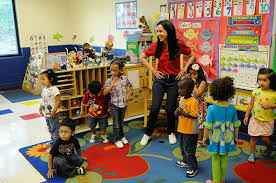 6
Developmentally Appropriate Practice:Review and Questions
“Developmentally appropriate practice (DAP) is an approach to teaching grounded in the research on how young children develop and learn and in what is known about effective early education. Its framework is designed to promote young children’s optimal learning and development. DAP involves teachers meeting young children where they are, both as individuals and as part of a group; and helping each child meet challenging and achievable learning goals.”   --NAEYC

Know your children’s background experience (content and home)
Know your children’s developmental level
Make your learning objectives/goals challenging but ACHIEVABLE for your children!
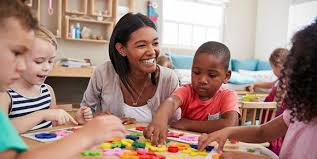 7
Developmentally Appropriate Practice
Five Domains of development
Physical and motor development
Social & Emotional
Approaches to Play and Learning
Communication, Language and Literacy
Cognitive Development & General Knowledge
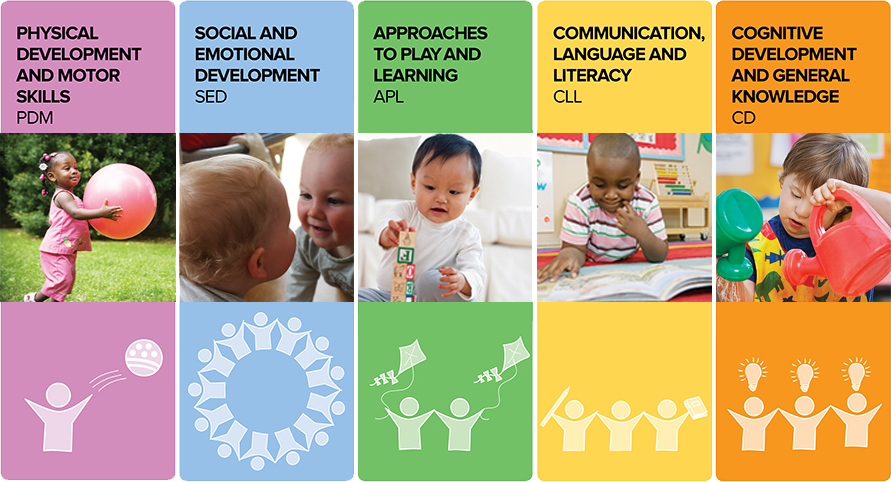 8
Group Work: What Are the developmental Domains of DAP?
Table Work : (Unpacking the domains of DAP) Groups will be asked to make a creative representation of the five domains of learning (physical, emotional, social, cognitive and language learning).
You should have a clear definition for each of the five domains (use Gestwicki (2017) or the DAP videos you watched to help you.
You should use photos, drawings, dance or acting to demonstrate how each of the developmental domains can look in an early childhood classroom.  
You will be asked to share your creative work with the class.
Zooom).
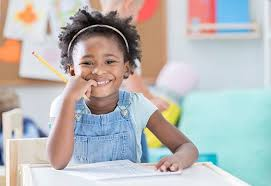 9
Guided Application: Evaluating Classrooms for DAP
How can we use DAP to help us see if an early childhood classroom is “good”?
What key elements to you think we should consider? (List in chat)
Let’s take a look at p. 11 of Gestwicki: Characteristics of a Good Preschool	
We will divide into small groups. 
Each group will take one of the principles listed and link it to the description of DAP. 
Be ready to share a 1-2 sentence link/explanation to DAP when your group returns.
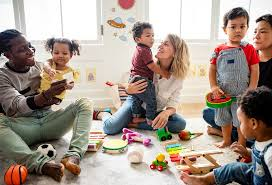 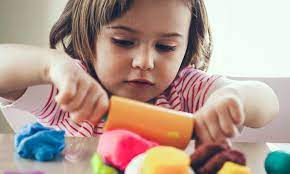 10
Connecting VPK Curriculum to Constructivism
A cognitive approach that focused on mental processes rather than observable behavior. 
Knowledge consists of symbolic mental representations, such as propositions and images, 
Knowledge includes a mechanism that operates on those representations. 
Knowledge is seen actively constructed by learners based on their existing cognitive structures.
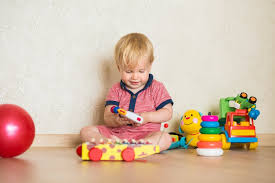 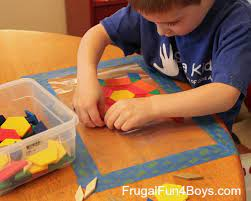 11
How do we support learning?
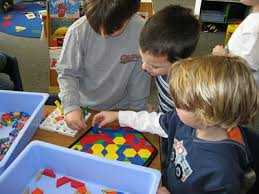 Learning is a process of active discovery. 

Teachers must: 
Facilitate discovery/learning by providing the resources.
Guiding learners as they attempt to assimilate new knowledge to old.
Understand and accommodate learner’s current knowledge/experiences.
Construct the curriculum to fit learners’ knowledge
Including how to sequence, and structure new material.
12
How is Knowledge Constructed?
Knowledge is actively constructed by learners. 
Knowledge comprises active systems of intentional mental representations derived from past learning experiences. 
Learners interpret experiences and information in the light of their extant knowledge. (Piaget:  stage of cognitive development) 
Learners use these factors to organize their experience and to select and transform new information.
 Knowledge is actively constructed by the learner rather than passively absorbed.

Question: How is this related to play?
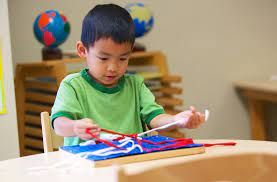 13
Think About:
How does Constructivism relate to Play?
What is Play?
Why is Play important in Early Childhood?
What is Developmentally Appropriate Practice (DAP)?
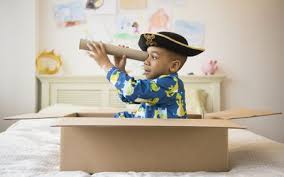 14
Play Under Siege
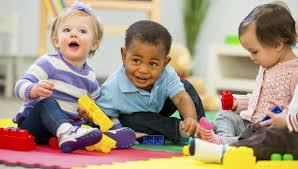 Many Preschools have reduced or eliminated playtime (Bodrova & Leong, 2003)
Focus in Early Childhood Education has been placed on “Academic Rigor” (Brown, et al, 2015; 2017)
Standards and Standardized Assessments
No Child Left Behind/Common Core State Standards/Head Start
Early Childhood moved from Social-Emotional Development to “Literacy” & “Academic Rigor”
“Achievement Gap”
15
Play and Developmental Theory
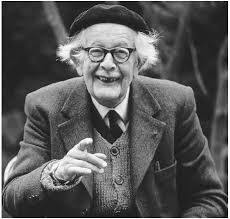 Jean Piaget (1896-1980)
All knowledge comes from action and children actively acquire knowledge through interacting with the physical environment.
Assimilation: a child interprets the environment in terms of his present way of thinking (box = car)
Accommodation: a child changes and expands knowledge when something new is encountered
Play provides the child with a multitude of opportunities to interact with materials in the environment and construct his knowledge about the world, which create scheme or mental patterns.
Stages: Sensorimotor; preoperational; concrete-operational
Three types of Knowledge: Physical, Logical-mathematical & Social
16
Play and Developmental Theory
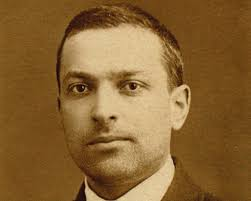 Lev Vygotsky (1896-1934)
Socio-cultural interactions (with parents, peers, teachers) foster cognitive development.
Zone of Proximal Development (ZPD):  Alone to Guided Instruction
Symbolic Play (objects to represent other objects)> Reading
Following Rules in Play > Self-regulation
Mental tools> make cognitive and physical activities easier. Example: Language is a mental tool for communication.
17
Play and Developmental Theory
Erik Erikson
Psychosocial Theory: Humans have inner psychological dimensions and outer social and cultural dimensions. 
Trust and Mistrust: Infants’ attachment to caregivers (and future trust and mistrust of caregivers and others) is developed.
Autonomy, Shame and Doubt: Ages 2-3 years, a child asserts their independence (autonomy) as they physically and cognitively grow.
Initiative and Guilt: Ages 4-6 years, guilt arises in a child who uses their autonomy to commit a social infraction. Children this age also begin to initiate complex play and games. Dramatic play enters into fantasy play. 
Industry and inferiority: Ages 7-9 years, children focus on process (rather than product). The goals of play are flexible and often include goal-oriented tasks.
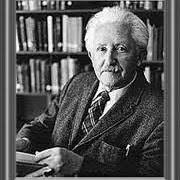 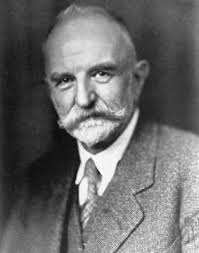 18
Play and Developmental Theory
George Herbert Mead (1934)
The Play Stage: Preschoolers and Elementary-school children transform from self to other through play. (Role Playing (Smilansky, 1968)).
The Game Stage: Complex Role Playing in which the child begins to understand and apply representations of others in self, such as changing voices when a child pretends to be a teacher.
The Generalized Other Stage: The child has a metacognitive perspective on the larger framework (schema) in which an action takes place. Children become interested in games with rules.
19
Thinking About DAP & PlAY
Examine the Handout (12 Basic Principles of Development) (See attachment in Discussion)
Describe, explain and give examples of how PLAY can address three of the 12 Developmental Principles.
Use your Textbook to highlight key vocabulary.
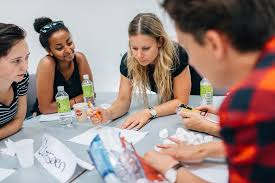 20
Review: What is Curriculum?
Key questions:
What is taught (content) 
How it will be taught (methods)
Who should decide?

Key sub-questions:
What are the beliefs, values, norms or attitudes are key for the society/school?
Is there key academic content that must be learned?
How should the values and content be organized across PreK-12, One Grade, One School Year, One Month, One Day, One Hour?

Desired and identifiable goals that are important in young children’s learning, development, and later school success.
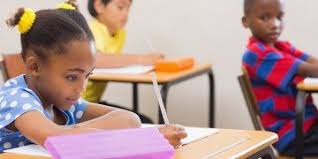 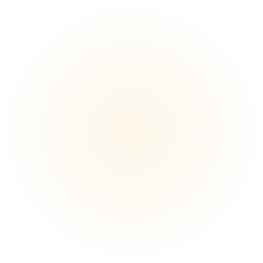 21
There is a fundamental difference between standards and curriculum. 

In order to discuss improving student performance, a standard must be set by which student success will be judged, and that is what the common standards are trying to do—define standards that define success.

What skills do we as a system expect all of our students to know and be able to do? That is the fundamental question the standards are trying to answer.

Districts then design curriculum and materials to help their very diverse students meet those standards. 

The specific curriculum, instruction, and assessment issues are to be resolved at the local level through the implementation, feedback, and learning process that comes when policies are put in place. 

Local people can make local curriculum, instruction, and assessment decisions based on their situations, student needs, and resources.  (Adapted from Education Weekly, 2014)
Standards vs. Curriculum
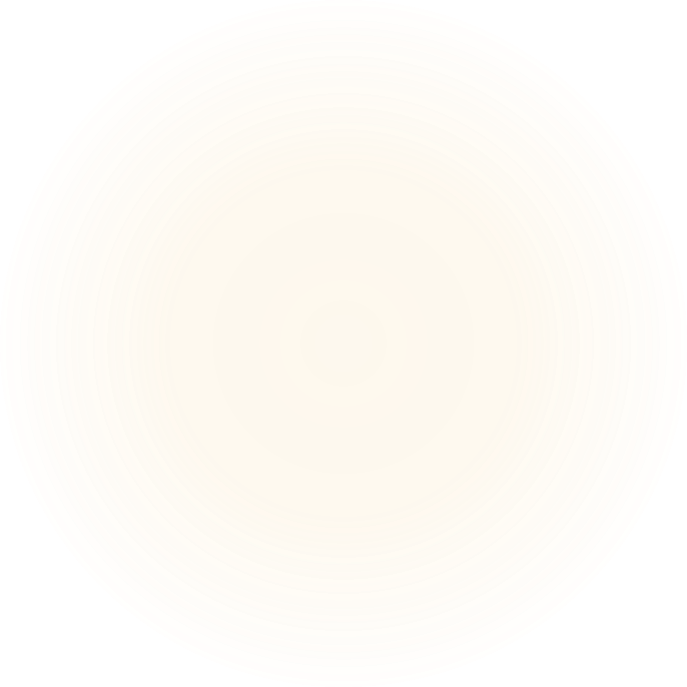 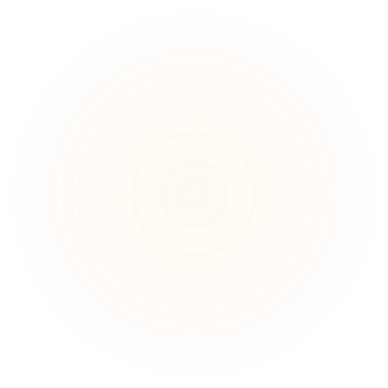 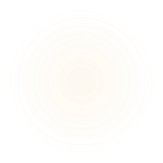 22
Is curriculum really just standards?
LINK to YOUR LESSON PLAN: After you examined (and selected) the standards for your lesson plan work (last week), you became familiar with CPALMs: https://www.cpalms.org/Public/
Are CPALMs curriculum?
What do CPALMs tell you about curriculum?
What do CPALMs say about: CONTENT?
What do CPALMs say about: METHODS or PEDAGOGY?
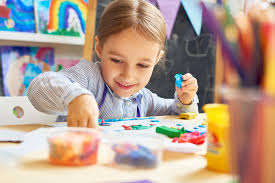 23
Parts of Curriculum
Scope
Sequence
Themes
Standards
Aims/Goals
Content
Materials/Resources
Pedagogy
Differentiation
Assessment/Evaluation
Group/Table Work:

Can you find the parts of these in the curriculum on your table?

What does it look like?
24
Example:  VPK Curriculum in Florida
“Each VPK provider's curriculum must be developmentally appropriate, designed to prepare a student for early literacy, enhance age-appropriate student progress in attaining state-adopted performance standards, and prepare students to be ready for kindergarten based on the statewide kindergarten screening as described in Section 1002.67(2)(b), Florida Statutes. VPK providers may select or design the curriculum for their classrooms, unless they are on probation as a result of their kindergarten readiness rates falling below the minimum rate.
Legislation implementing the VPK Education Program requires private providers and public schools that have been placed on probation as a result of their kindergarten readiness rates falling below the minimum rate to use approved curricula.” (http://www.floridaearlylearning.com/vpk/vpk-providers/vpk-curriculum)
Who are the key players? What does it say about Curriculum? What are the “standards” for curriculum selection? Who gets the power to chose their own curriculum? How is that power given?
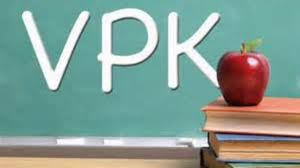 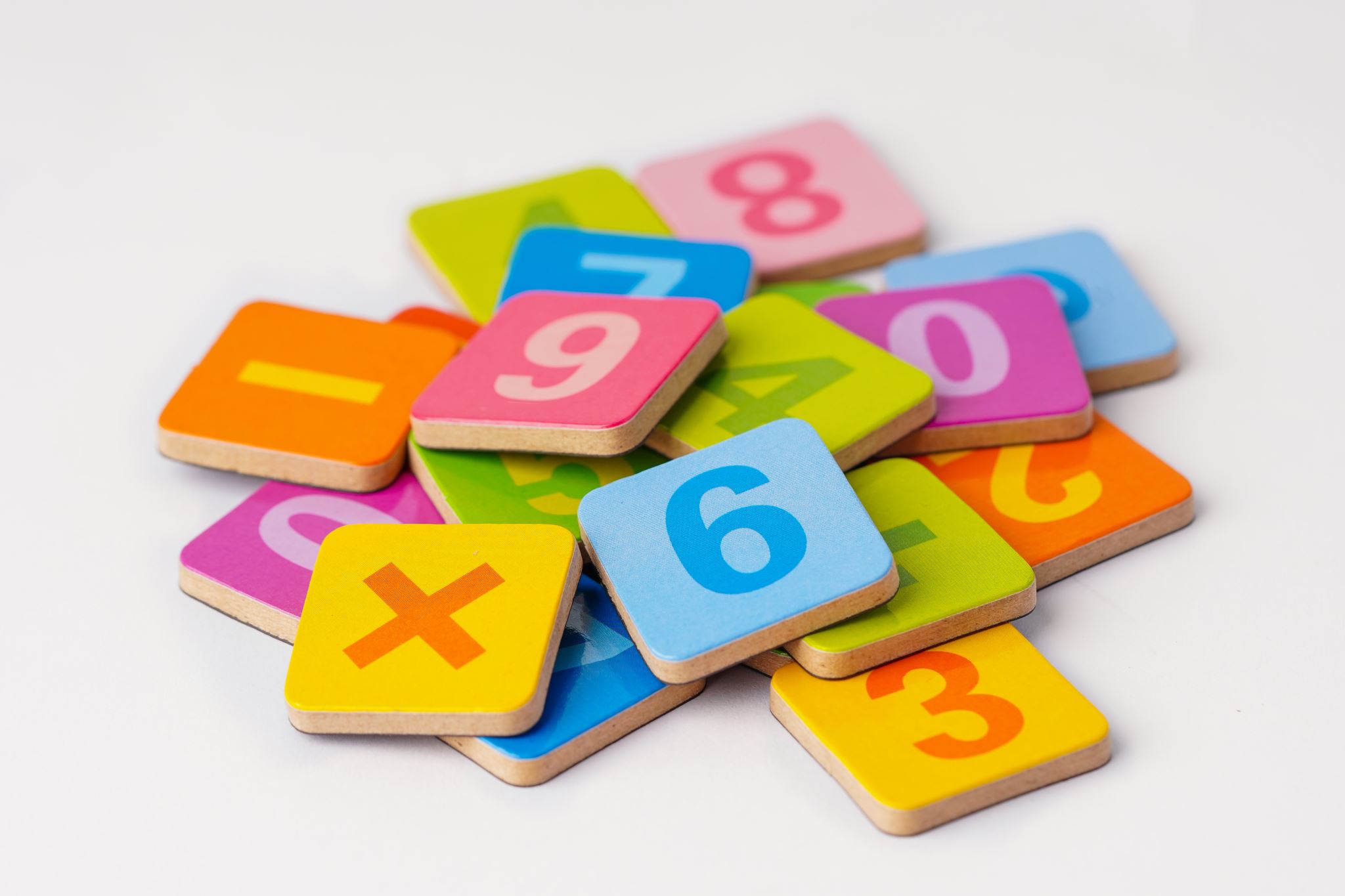 25
What are other Curriculum Choices?
VPK Curriculum Choices: http://www.floridaearlylearning.com/vpk/vpk-providers/vpk-curriculum

Packaged Curriculum
Open Ended Curriculum
Closed (Teacher Directed) Curriculum
Child-Center Curriculum
Child-Directed Curriculum
26
So, what are the Florida VPK Curriculum Choices?
Frog Street Press - Frog Street Pre- K (school year) (2013 Edition)
http://www.floridaearlylearning.com/Content/Uploads/floridaearlylearning.com/images/042720FrogStreetPre-KOverviewwithModifications.pdf
High Scope (©1997-2018)
http://www.floridaearlylearning.com/Content/Uploads/floridaearlylearning.com/images/HighScope%20Overview%20Document%202018_ADAcompliant.pdf
The Creative Curriculum for Preschool (6th Edition)
http://www.floridaearlylearning.com/Content/Uploads/floridaearlylearning.com/files/TeachingStrategiesPublisher'sOverviewDocumentFinal(1).pdf
What do these Curriculum offer? Where do they fall short?
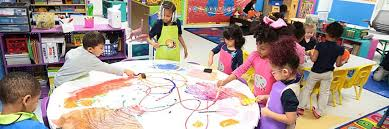 27
Integrated Curriculum
Five Domains of Learning
Physical
Social -Emotional
Sensory
Communication
Cognitive
Content Areas
Mathematics
Science
Social Studies
Literacy
Creative Arts
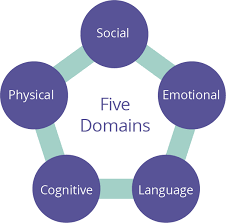 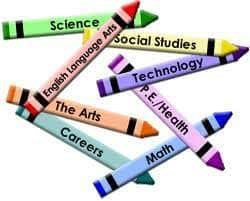 28
Planning Cycle: Overview
Preparing for next week:
Observation
Assessment
Learning about Child
Deciding strategies, materials and activities
Evaluating Effectiveness
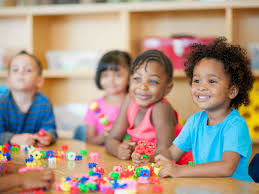 29
Next Week: Week 4 Online Class
Because today is asynchronous, Today's Assignments are Due the day of class at 4:20pm.
Late work will receive a 10% deduction in points for each day it is late.
 
Today's Topic: DAP & Play
Module 4: 
Getting Ready For Class
Read: Pica Chapters 8 & 9
Read: Gestwicki (2017): Chapter 3
Work to do: 
Write: Discussion 4a
Assignment 2: Advocacy for Play Research Paper
Quiz 3: Gestwicki Chapter 1
Assignment 2: Advocacy for Play
Due: February 1st, 2022 at 4:20pm (To be completed online during our normal class time)

Research Paper/Play Advocacy:  This assignment will be a research paper advocating the importance of play to all areas of a child’s development. You will clearly communicate the importance of play in a meaningful manner to parents and administrators.  This assignment is required to be 2-3 pages, include: a Bibliography/Reference/Works Cited and cite at least one journal article focused on play.  
Recommended Journal Article from Young Children.

Rubric: The paper should include:
1. APA Citation (in text) and reference/works cited (2 points).
2. At least ONE journal article (1 point).
3. A clear definition of Play (2 points).
4. A clear connection between Play and Learning for young children (2 points).
5. Academic Writing with no grammatical or spelling errors (1 points).
6. At least TWO concrete examples illustrating how Play is connected to Learning for young children (2 points).